Case Study: Twitter
Kevin Scannell, David FerryCSCI 5030 – Principles of Software Development
Saint Louis UniversitySt. Louis, MO 63103
1
Twitter
Created in 2006 by Jack Dorsey (from St. Louis!)

Major shipper of open source software (200+ projects)

“Innovator’s Patent Agreement” – company has promised to only use patents defensively

500 million tweets per day
Average rate of ~5,700 tweets per second
Peak reported rate of 143,199 tweets per secondhttps://blog.twitter.com/2013/new-tweets-per-second-record-and-how
Critical to a company that wants to be a real-time meeting place for world events
CSCI 5030 – Principles of Software Development
2
Big Data / Big Infrastructure Company
Where is the value in a company like Twitter?
Users (user data => ad dollars)
Engineering infrastructure

What would you need to build a Twitter clone?
Database
Web server
Network programming
Application logic
The basic components are not that complicated…
CSCI 5030 – Principles of Software Development
3
The idea is simple, the scale is hard
Scaling Twitter with Open SourceChris Aniszczyk
CSCI 5030 – Principles of Software Development
4
Data Scale at Twitter
1 tweet ~ 200 bytes
Is that a lot?

500 million new tweets => writes 100GB/day
350 billion tweets served => reads 70TB/day
4 million tweets per sec. served => 800MB/sec

But also in the context of:
Followers, #hashtags, @mentions, lists, and direct messages (DMs)
CSCI 5030 – Principles of Software Development
5
Early Architecture
Monolithic application
Written in Ruby on Rails
A highly customized butgeneral purpose “web stack” that you get with a framework
Business logic mixed into afull stack application
Scaling Twitter with Open SourceChris Aniszczyk
CSCI 5030 – Principles of Software Development
6
Monorail Architecture Problems
Performance
Storage layer bottlenecks
Single threaded/poor concurrency
Single MySQL storage system couldn’t keep up 
Brittle
All software components part of the same runtime
E.g. Japanese translation error brought down entire site
Failure “blast radius” is infinite
Large data centers reduce mean time between hardware failures to hours, not weeks or months
Hard to modify
Hundreds of developers working on the same codebase
Merge conflict chaos with hundreds of feature branches
Lack of ownership over functionality
Tight coupling between services
CSCI 5030 – Principles of Software Development
7
Monorail Pushed to the Limit
Monorail was a single-threadedprogram with host-level duplication
Peak performance was200-300 requests/sec/host
Reconsider the growth curvefrom before and the linearnature of improvement fromthrowing hardware at a problem
You want to be at 4 millionrequests/sec average
What is the peak-case here?
“Optimization corner” – teamstarted to trade off readabilityand flexibility for performance
Scaling Twitter with Open SourceChris Aniszczyk
CSCI 5030 – Principles of Software Development
8
Intuition: Service Oriented Architecture
Twitter had grown beyond a single web stack
Separate services into their own components

Desires:
Site speed/performance
Isolate responsibilities into components
Isolate failures / improve reliability
Improve developer productivity
As expensive as machines are, people are worse
Clear ownership of services and features
Components were a mixed bag – intra-team productivity improved, cross cutting inter-team work got slower
CSCI 5030 – Principles of Software Development
9
Decomposing Monorail
Monorail carved into a layered architecture based on technical concerns and business groups/objectives within each layer

Routing Layer
Presentation Layer
Desktop web interface
API interface
Search, other public-facing features
Business Logic Layer (separation based on core business nouns)
Tweet service
User service
Social Graph service
Timeline service
Direct Message Service
Everything is connected via remote procedure call (RPC)
CSCI 5030 – Principles of Software Development
10
Modern Twitter
Scaling Twitter with Open SourceChris Aniszczyk
CSCI 5030 – Principles of Software Development
11
Decomposition Challenges
You’re asked to componentize part of a monolithic application… what do you do? Copy-paste!

Except now your architecture is:
Distributed
Networked
Many function calls are now RPC
…and most of your engineers haven’t done that before.

Each team handles problems in slightly different ways:
Error handling/network issues/retrying
Load balancing
Service discovery
Stats collection and distributed tracing
CSCI 5030 – Principles of Software Development
12
Finagle
Twitter writes their own RPC system (open source)

All RPC calls are implemented as futures

future = make_remote_call( service ); //returns immediately//Do other workresult = get_result( future );

All RPC calls are async/non-blocking
Naturally forces very high level of concurrency
Small number of threads can handle a lot of requests

Standard solution for service discovery, error handling, load balancing, system visibility, etc.
CSCI 5030 – Principles of Software Development
13
Leveraging Concurrency
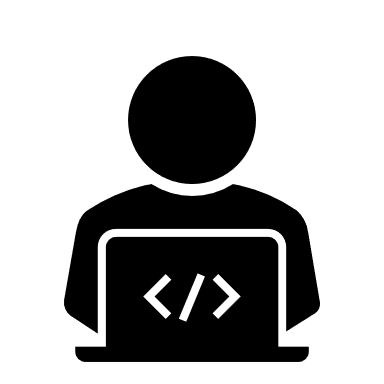 Tweet Service
SynchronousPath
Client
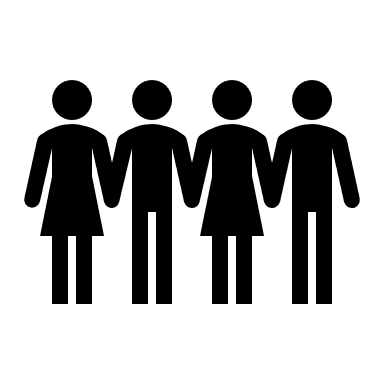 DeliverTweet
StoreTweet
Durable queueof deferred RPC
Storing tweets is handled synchronously so that service can return success to the client, but making the whole process synchronous would be too heavyweight (suppose if you have millions of followers)
Handling delivery of those tweets can be deferred
Delivery actions placed in a durable queue that survives crashes
Delivery actions are idempotent- retries do not cause error
Client submits tweets with low latency, and if they get an OK response then delivery is guaranteed- or even be farmed out to different services
CSCI 5030 – Principles of Software Development
14
Collection of Hosts => Datacenter
Static partitioning is brittle
Manual oversight is slow
Scaling issues cause loadimbalance
Failures require humanintervention
Scaling Twitter with Open SourceChris Aniszczyk
CSCI 5030 – Principles of Software Development
15
Mesos
Datacenter utilization now a problem
With monorail each host just ran as many copies of the monolithic application as it could
New architecture- how do you determine which components get what resources?
Static partitioning is inefficient, and handles scaling or failure poorly

Mesos is an open source operating system for a data center, so engineers focus on resources and workload while Mesos allocates tasks to hardware
Each datacenter is now just another computing resource that you can run applications on
CSCI 5030 – Principles of Software Development
16
Results
Many other things could be said architecturally, but we have to stop somewhere

Technical team hoped that each hardware host could handle 10x as many requests
Started with 200-300 requests/sec per host
Achieved 10K-20K requests/sec per host
Better architecture led to 100x better performance with the same hardware
CSCI 5030 – Principles of Software Development
17
Latency Improvement
Average case latencyimproved
Some of the biggestgains in the long taildistribution
Scaling Twitter with Open SourceChris Aniszczyk
CSCI 5030 – Principles of Software Development
18
Reliability Improvement
Reliability improved, evenbetter than when they hadalmost no traffic
Scaling Twitter with Open SourceChris Aniszczyk
CSCI 5030 – Principles of Software Development
19
Lessons Learned
The software architecture did many things:
Separated business logic from technical challenges
Focused efforts of developers and clarified responsibility
Provided a concurrency-heavy programming model
Allowed much higher throughput
Minimized the impact of software/hardware failures
CSCI 5030 – Principles of Software Development
20